First results from comparison ERA5 and Aeolus measurements: Lidar measurements to Identify Streamers and analyze Atmospheric waves (LISA) (Aeolus+Innovation)
Michal Kozubek1, Katerina Podolska1, Jaroslav Chum1, Tereza Sindelarova1, Jan Lastovicka1, Lisa Küchelbacher2, Franziska Trinkl2 , Sabine Wüst2, Michael Bittner2,3 
1)Institute of Atmospheric Physics CAS
2) German Aerospace Center, DLR-DFD, Oberpfaffenhofen, Germany 
3) Institute for Physics, University Augsburg, Augsburg, Germany
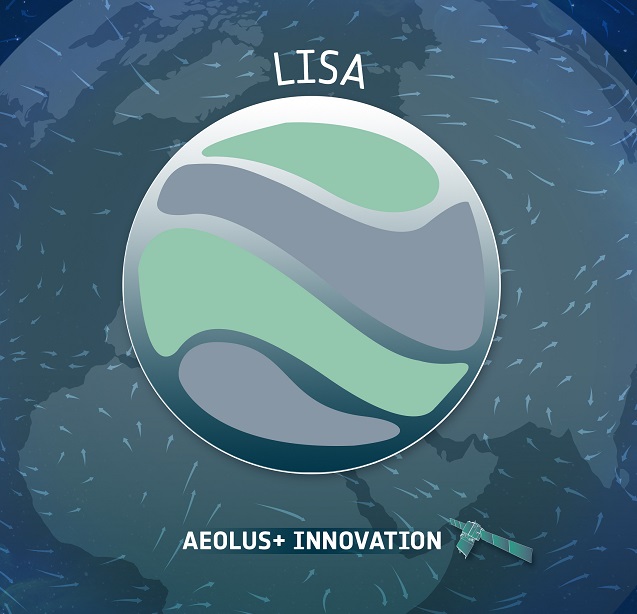 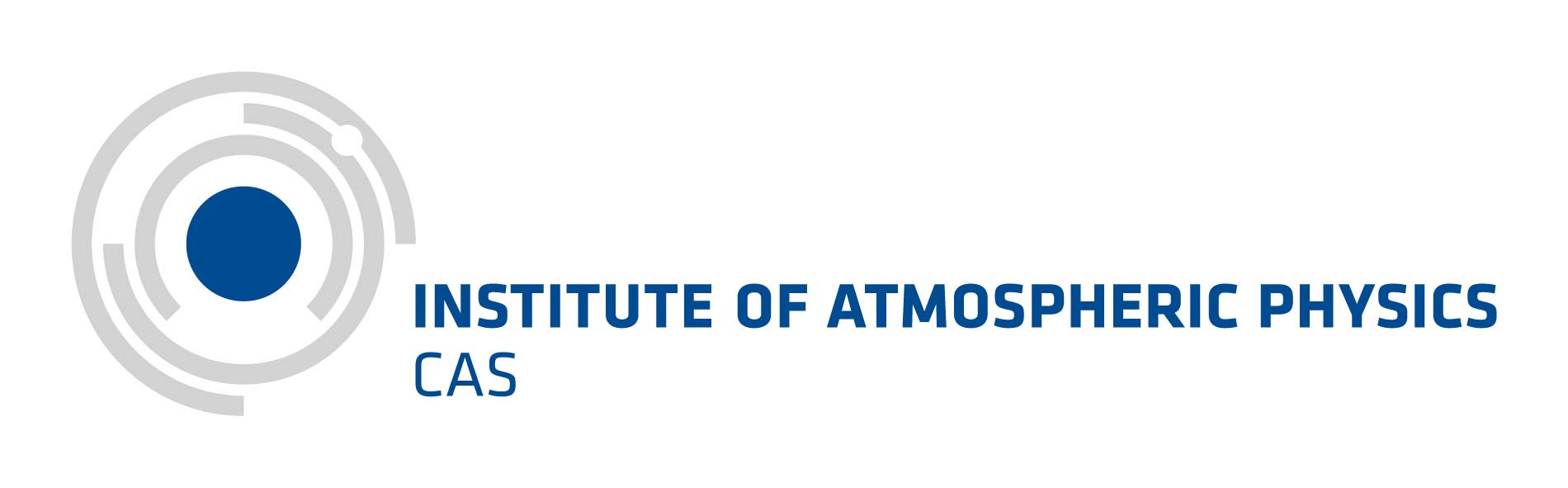 Motivation
Aeolus measurements provide wind data (meridional or zonal component) for the whole stratosphere

ERA5 is available for the whole AEOLUS period on hourly basis  with grid points 0.25° in lat/lon

Streamer events occur mainly in the middle latitude over Atlantic

ERA5 will help us to see dynamics not only in the middle atmosphere but in polar region as well

Analysis of Doppler sounding or microbarographs can show us condition in lower or higher levels
Infrasound observations at WBCI
Frequency range of interest, f = 0.0033-0.4 Hz
Calm periods

          02.03.-08.03.2020
          09.03.-14.03.2020
          28.03.-10.04.2020
          19.04.-27.05.2020
          09.11.-15.11.2020
          12.12.-22.12.2020
          30.12.20-06.01.21
          21.01.-20.02.2021
          28.02.-07.03.2021
          13.03.-24.03.2021
          29.03.-07.04.2021

          ∑       153 days
Streamer(-like) events

               06.02.-10.02.2020
               31.08.-03.09.2020
               05.09.-11.09.2020
               03.11.-07.11.2020
               21.11.-25.11.2020              
               23.02.-27.02.2021
               09.03.-12.03.2021

                ∑       35 days
Homogeneity testing Streamer 1
Statistical description ERA5 dataset

Homogeneity testing, using AIC (Akaike’s information criterion), Chapter 5.1.1
 AIC = - (maximumlog - likelihood) + 2(number of free parameters) 
	statistics for whole AEOLUS measurements period but the comparison will be applied mainly   on the streamer events.
the AIC of the pooled model is   AICA = (T+T1) log(σ A2) + 2(pA + intercept + 1), where σ A2 is the pooled error variance and pA is the order chosen to fit the pooled data set. 
Decision
If AICJ < AICA switch to the new model, since there is a change in the structure of the time series. 
If AICJ ≥ AICA pool the two data sets, since two data sets are considered to be homogeneous
Homogeneity testing Streamer 1
Fit statistics comparison for streamer event 1.- 9.11. 2020 
data segment 40o N - 60o N latitudes meets the homogeneity criterion slightly worse than whole file (40°N-90°N), larger variance,
Comparison of ERA5 and AEOLUS
Comparison of ERA5 and AEOLUS
Comparison of ERA5 and AEOLUS
Comparison of zonal wind at 150 and 175 hPa from AEOLUS and ERA5 show that Aeolus measurements are biased 

The difference between ERA5 and Aeolus are different for each zonal bends (table bellow)

The biggest one is for higher latitudes

The main features are very similar
Measurement setup for GWs, 
Absolute microbarometers and Continuous Doppler sounding
Small triangle, 3 freq. since 2014
Tx1, Tx2, Tx3
at each location, frequency of
3.59, 4.65 and 7.04 MHz transmitted
Digital ionosonde is close to Tx2. 
Rx1 is at the Institute in Prague

Large array, since autumn 2019 
( Tx4, Tx5; Rx2 added) 
3.59 and 4.65 MHz

Large scale array of microbarometers around Tx5,
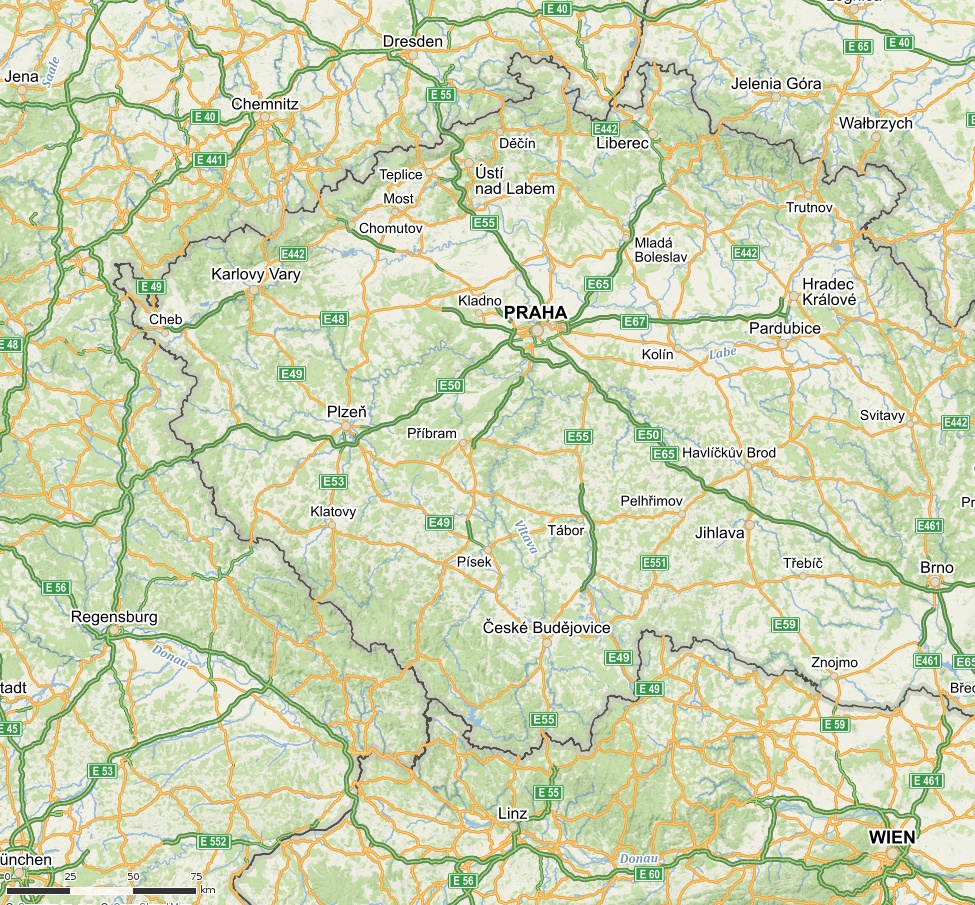 Tx3
Tx1
Tx5
Rx1
Tx2
Rx2
Tx4
[Speaker Notes: Introduction: Motivation was the investigation of the velocity and direction of wave propagation, and investigation of a characteristic scale sizes of disturbances]
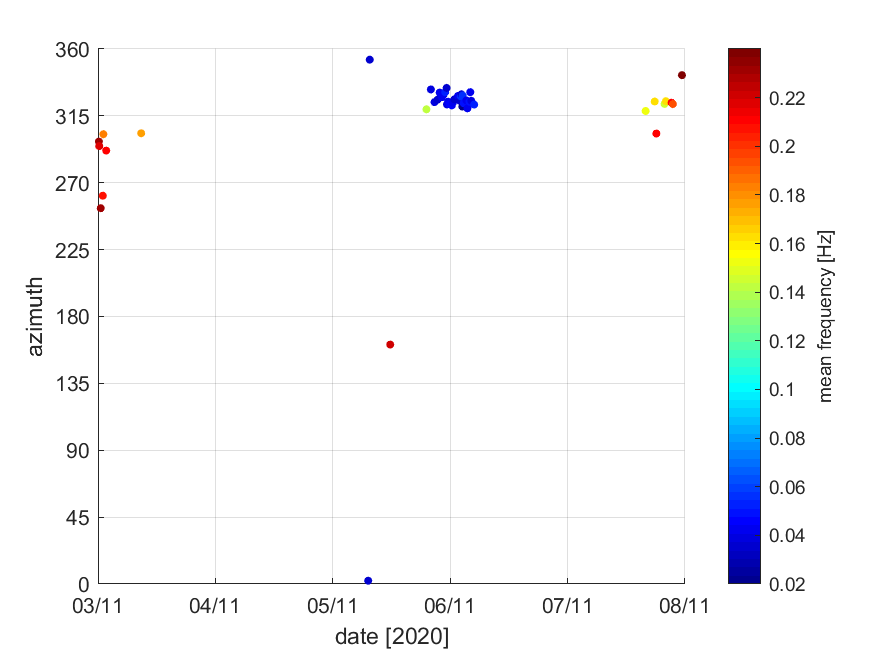 Infrasound arrivals at WBCI from NW


decrease of signal frequencies on 5-6 November from ~0.2 Hz to 0.04 Hz 

signatures of an amplitude decrease at the same time, but not conclusive
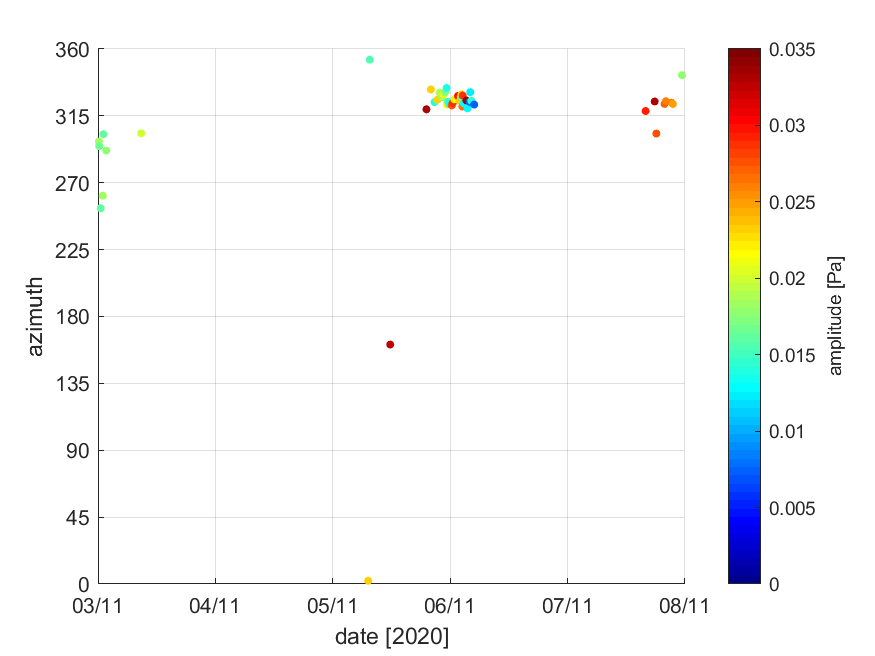 Some considerations 

signals possibly propagated through the streamer event region

propagation of infrasound against stratospheric winds 
 signal refraction at higher altitudes       (thermospheric wave guide?)
increased signal absorption, at higher frequencies stronger
Azimuth of infrasound arrival, from January 2020 to April 2021
yellow fields = streamer events
grey fields = calm periods
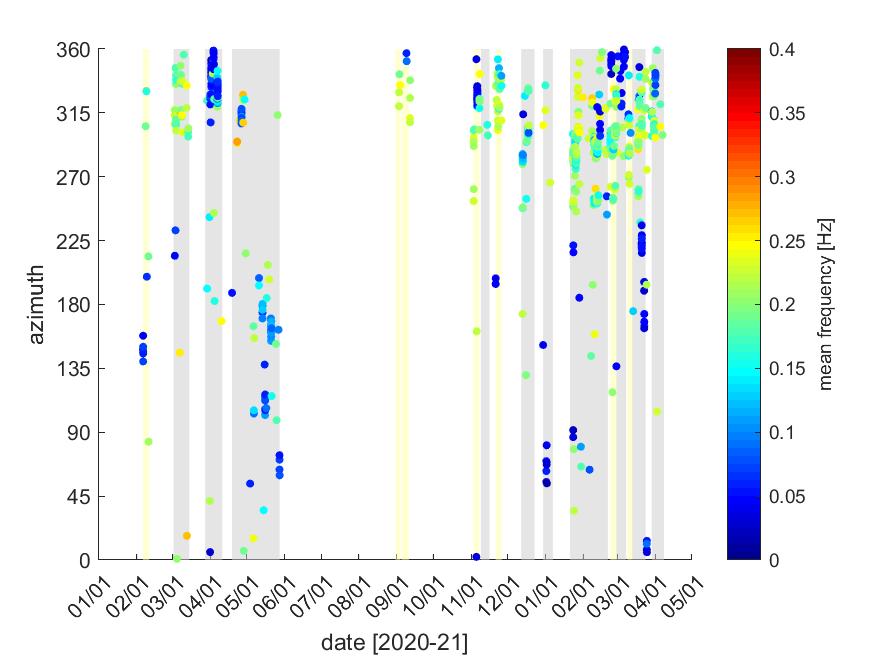 2-D GW analysis from 
microbarometer network
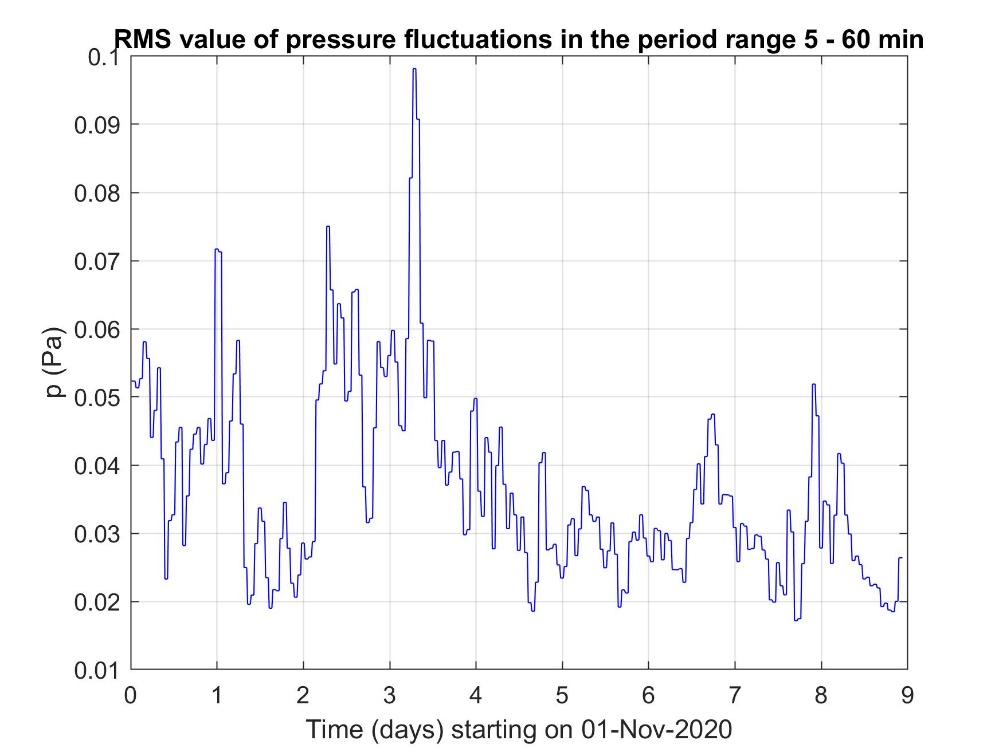 Interval: 1 - 9 November 2020

Amplitude (RMS pressure) in the range 5-60 min
Velocity (apparent horizontal velocity) and azimuths.     
 (120 min intervals, 1-hour step)
Criteria for displaying results:
               >0.02 Pa , v> 7 m/s
               std of AZ<10o, 
               relative std of |v|<5%
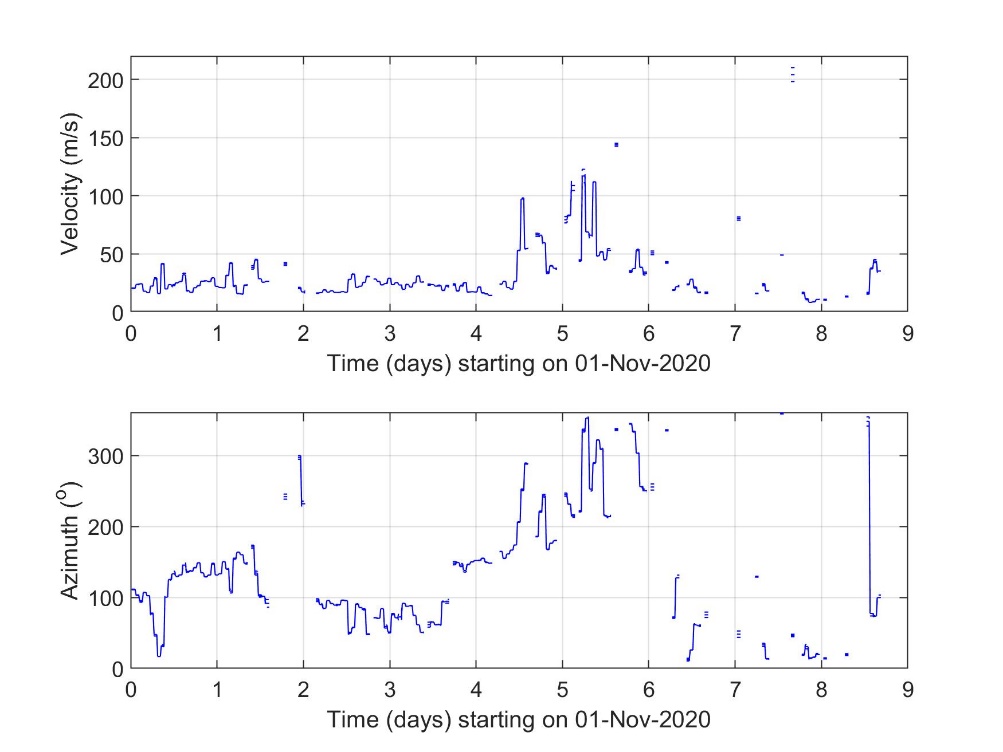 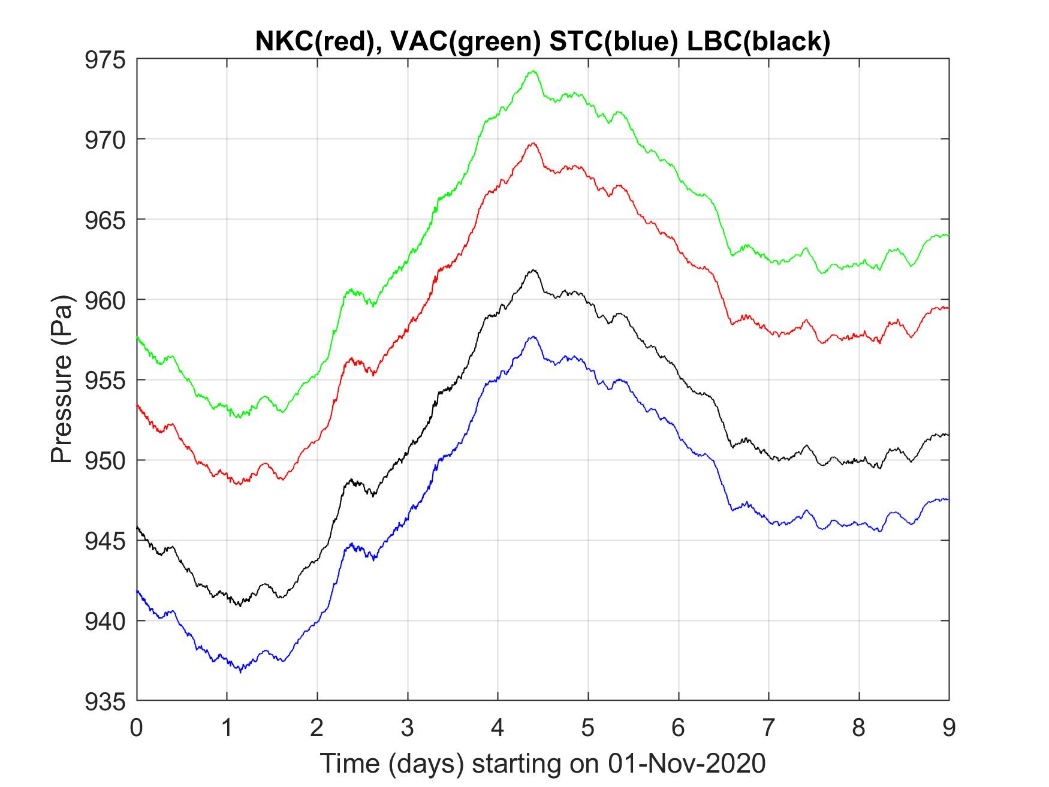 Comparison of GW characteristics in the troposphere, 
from microbarographs for calm and streamer&streamer-like periods
RMS pressure fluctuations 
in 5-60 min band
(3248/2140 intervals)
Observed 
azimuth of propagation 
(1517/1102 intervals)
Observed 
horizontal velocity
(1517/1102 intervals)
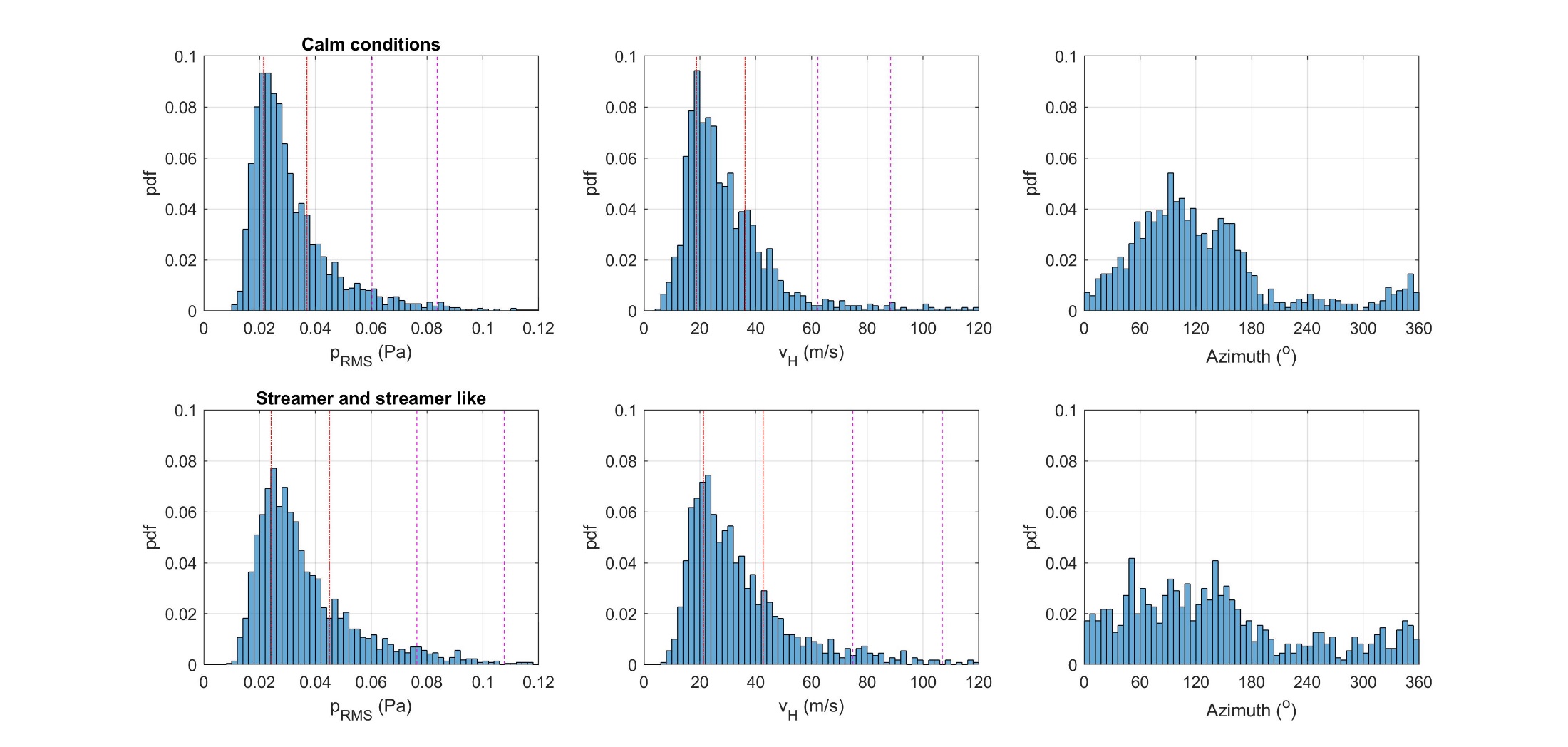 X
X difference
Vertical lines mark Q1, Q3, Q3+1.5(Q3-Q1), Q3+3(Q3-Q1); where Q1(Q3) is lower (upper) quartile
Conclusions
ERA5 dataset streamer event 1 meets the conditions of global homogeneity using AIC.
BIC does not give much better results and is computationally more demanding

Streamer events are rather small-scale phenomena (cf. SSW). Variations of stratospheric winds related to streamer events influence signals propagating through the region of the streamer event
The observations can strongly depend on the mutual location of the infrasound source, the region influenced by the streamer event, and the infrasound array

Insufficient statistics for pure streamer event
Some detection for 2-D GW analysis from microbarometer network
Thank you for attention
Support by the Czech Science Foundation via Grant 21-03295S and LISA - Lidar measurements to Identify Streamers and analyze 459 Atmospheric waves, AEOLUS-INNOVATION, Contract No. 4000133567/20/I-BG